強みを考えてみる
ＳＷＯＴ分析
これで伸ばすべく強味、機会を検討します。
弱みや脅威に対して準備することも大事かと思いますが、最初はより強味を強く際立たせていく事が必要です。
強み
弱み
強み
Strength
Weakness
Strength
・複数種の事業経験
・ディレクションノウハウ
・マーケティングノウハウ
・ブランディングノウハウ
・複数種のデザイン実績
弱みをと機会のタイミングを考える
活かせる強みは？
機会
機会
Opportunity
Opportunity
・無料制作ツール
・個人事業主
・格安ツール
脅威に対して
強みをどう活かすか
弱みと脅威を
なるべく避ける
脅威
脅威
Threat
Threat
サービスの目的を再検証
主とするサービスから、どんな人がどんな目的で、本当は何を求めているか検証します。
ＷＨＯ
ＷＨＡＴ
ＷＨＹ
集客したい人
客が集まらないから
交流・コミュニケーション
名刺代わりに欲しい人
起業したから
営業資料
ホームページ
勉強したい
自分で作りたいから
勉強
パートナーを探してる
自社サービスを拡充したいから
パートナー提携
市場の空きポジションを探す
狙うポジションを明確化するため、そのサービスを求めるタイミングは朝か夜か、求める人は法人か個人か、仕事で必要かプライベートで必要か考えます。
法人
法人
Blue ocean
朝
朝
夜
夜
Red ocean
個人
個人
ポジションマップ
市場調査時に重宝する。他社とポジションを比べた時に、一番差別化できるポイントを理解します。
高級
汎用性
専門性
Ｄ社
低価格
エッジを入れる
同じ業種のサービスでばかり考えると、結構レッドオーシャンに突入しきって出られなくなります。
教育
教育
服飾スクール
バーラウンジ
服
ホームページ制作
音楽
ホームページ制作
不を解消できるか
社会貢献や顧客課題を解決できるか、
ビジネスモデルとして成立しうるか考えていきます。
サイト制作が難しい
学びたい
無料で作りたい
パッケージがいまいち
無料ツールが使いづらい
学ぶ暇がない
学ぶ材料が無い
パッケージを選ぶ
仕事をしながら学べる
使い方を説明
材料を提供
ペルソナを作る
ここまでの調査で、40代後半以降でサイト制作を学びたくて。
起業を始めて営業資料やパートナーが欲しい人物像が出てきました。

その人に向けてどういう印象が心地よいかを考えます。
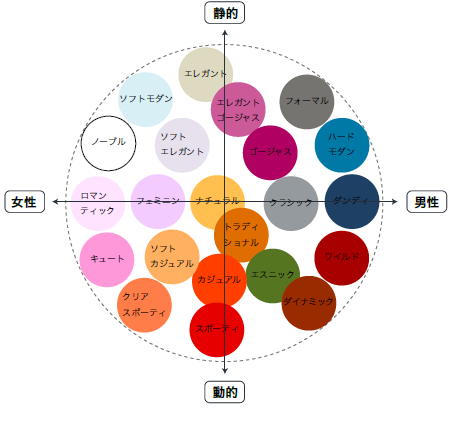 シンプル
複雑
単色
カラフル
暗い
明るい
日常
非日常
遊び心
厳粛
未来的
伝統的
女性的
男性的
堅い
爽やか
安い
高い
抽象的テイスト分布
+明
情熱、興奮、気力、危険
新鮮さ、若さ、クリエイティブ、冒険心
楽天主義、快活さ、陽気さ、幸せ
ナチュラルさ、活力、富、名声
コミュニケーション、信頼、落ち着き
王位、威厳、精神的、ミステリアス
+暗
オーガニック、健全さ、正直さ
センチメンタル、ロマンチック、わくわく
洗練さ、フォーマル、高級感、悲しみ
白色: 純粋、シンプルさ、無邪気さ
抽象的テイスト分布
抽象的なキーワードからブランドのあるべき姿をイメージする
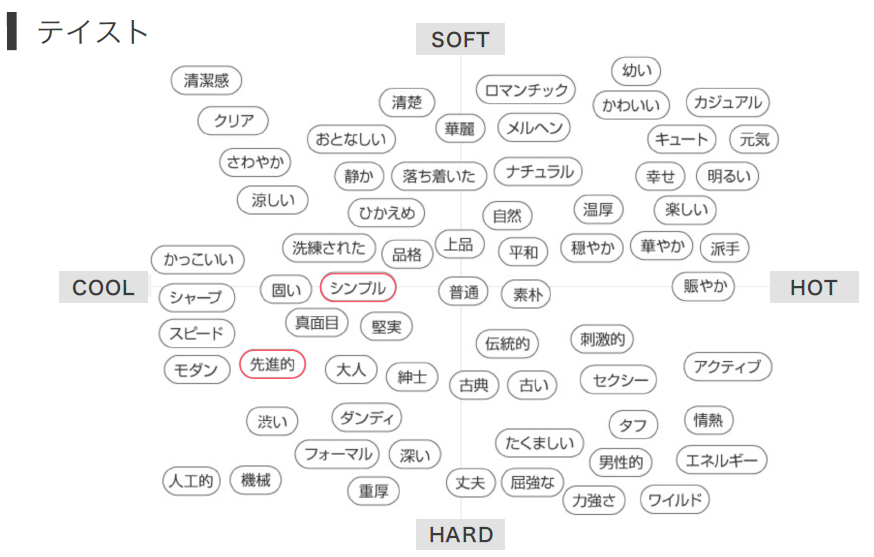 Title
明朝
ゴシック
Title
コンテンツ
コンテンツ
固定サイドバー
シングルカラム
グリッド
F型
カード型
非対称
画面分割
Z型
メニュー有り
LP系
情報多い系
画像と説明
コンテンツ分け
デザイン性
説明系
2軸訴求
サービスに沿ったターゲット、ブランドイメージからすべての要素を
最適にデザイン
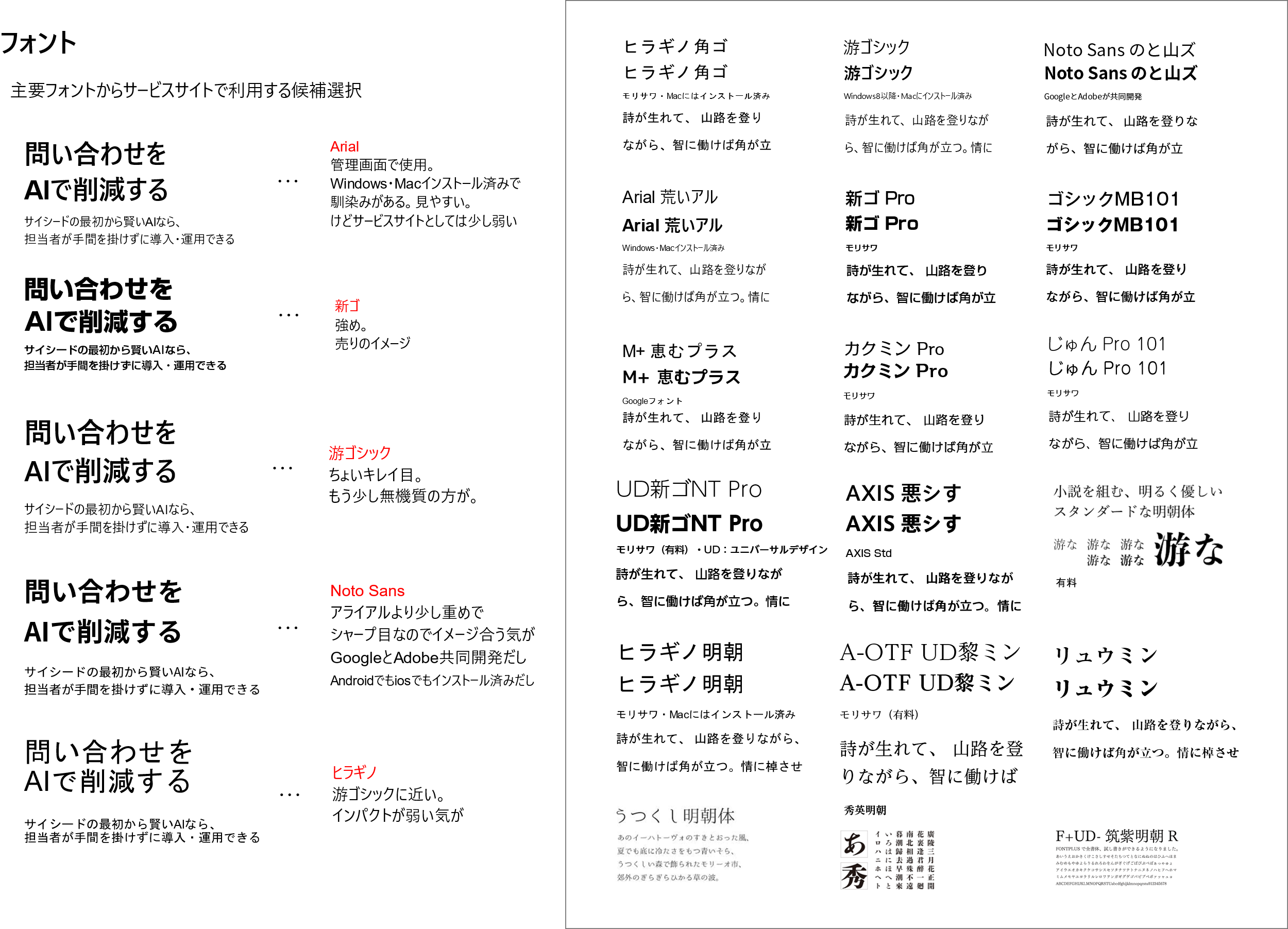 媒体種類
カスタマージャーニーマップ
ターゲットが特定出来たら顧客の動きを明示化します。これによりどのポイントでどう戦略を打つか
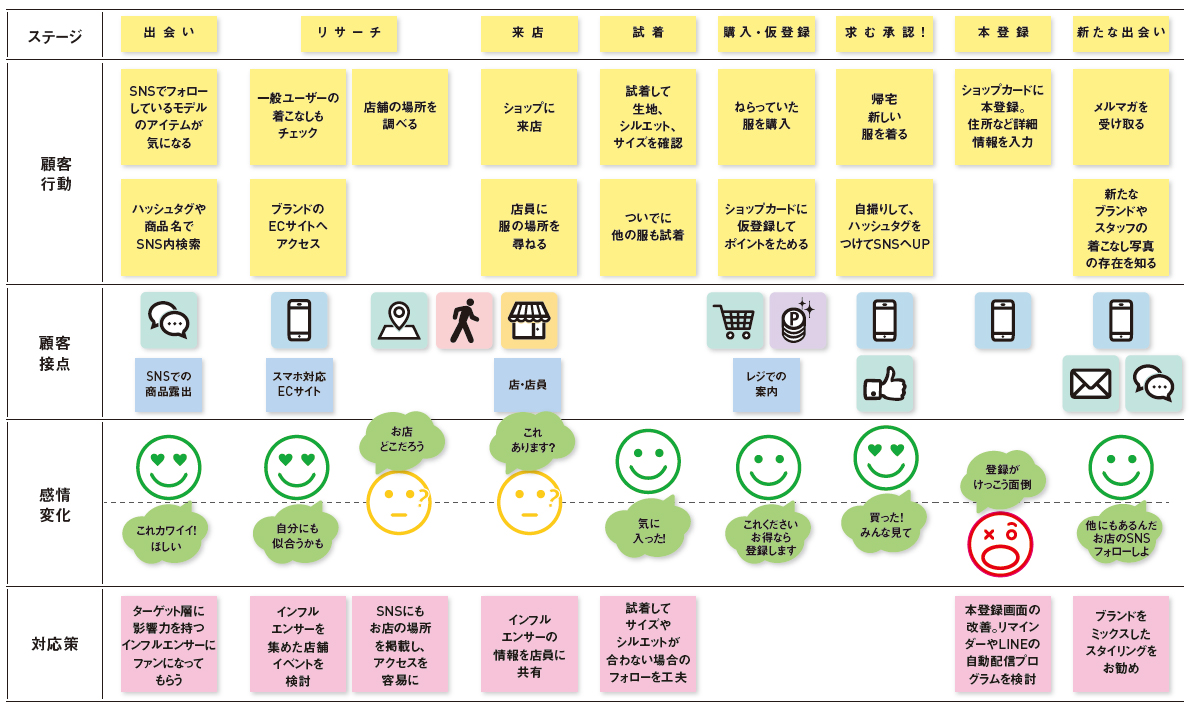